Decarbonizing the Built Environment:  Investment Opportunity and Marketing Potential
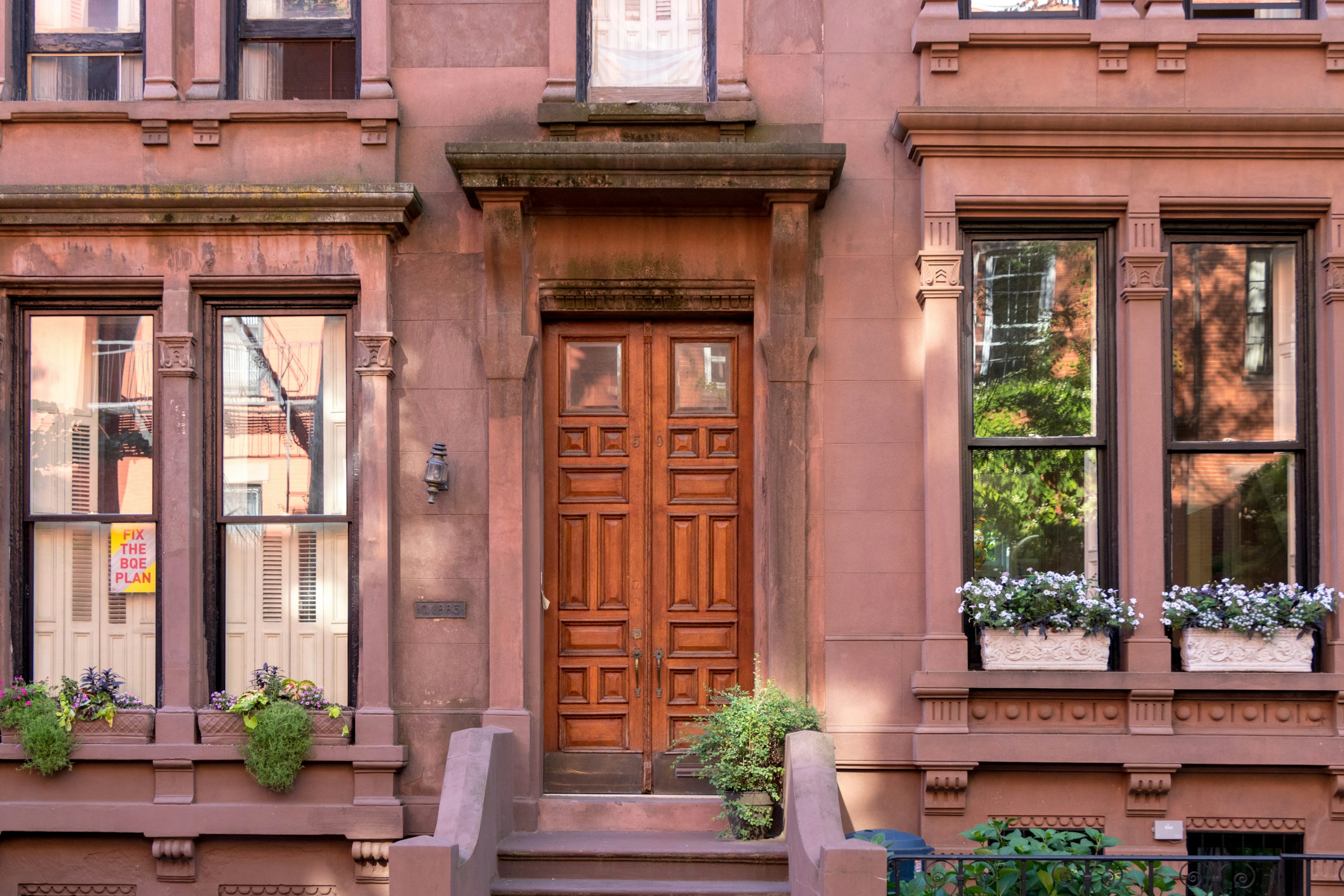 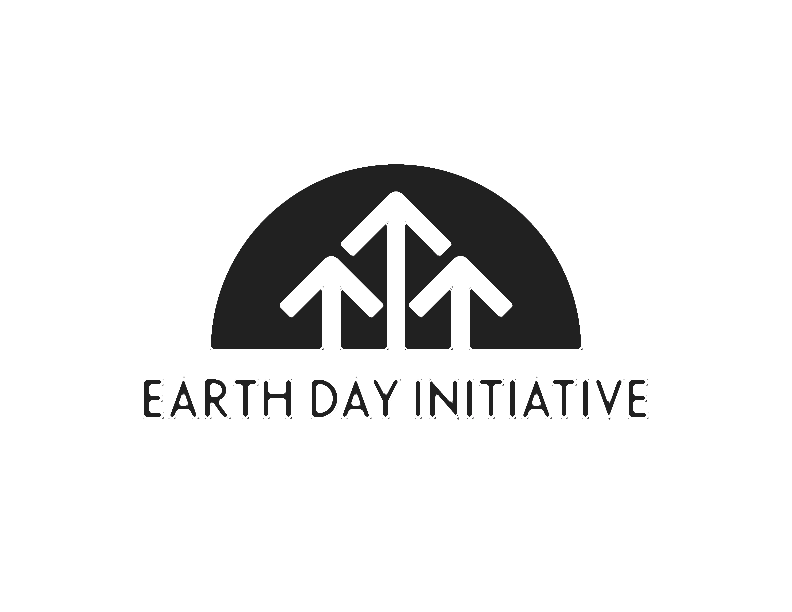 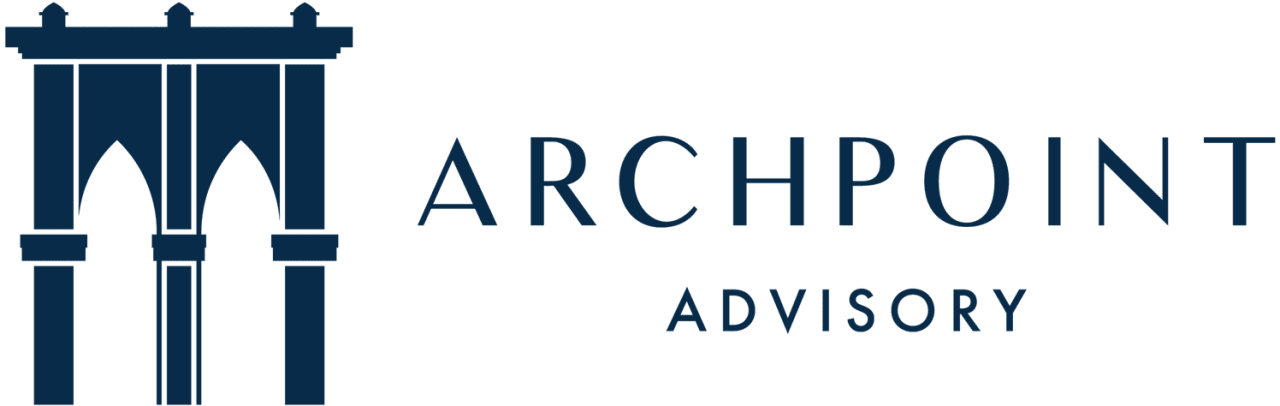 John Oppermann
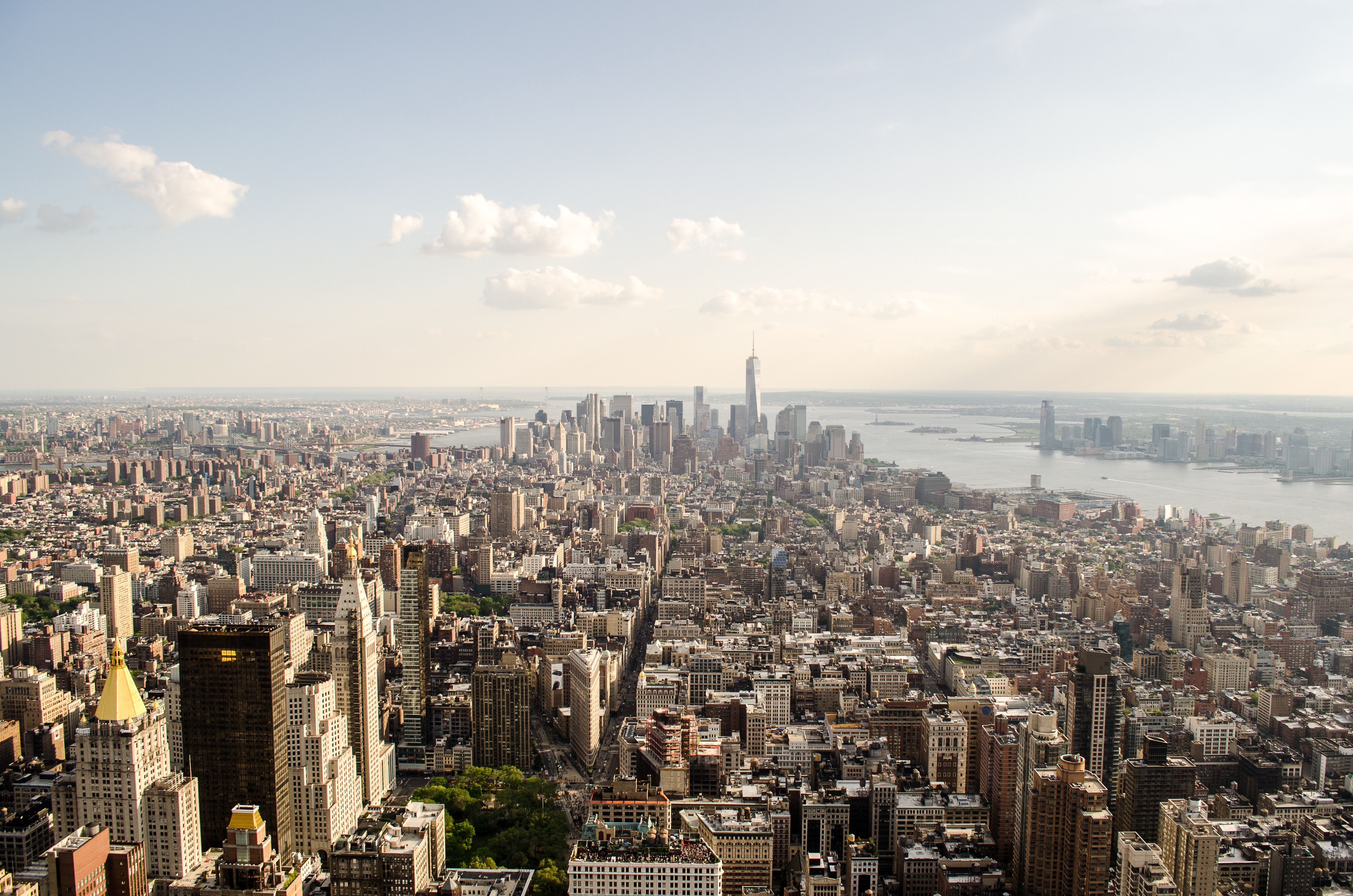 Existing Inventory and Growing Demand for Green Homes
Building and construction is nearly 40 percent of global carbon emissions
Regulatory carrots and sticks
Climate pressures
Includes:  energy efficiency, electrification, low-carbon building materials, and renewable energy
John Oppermann
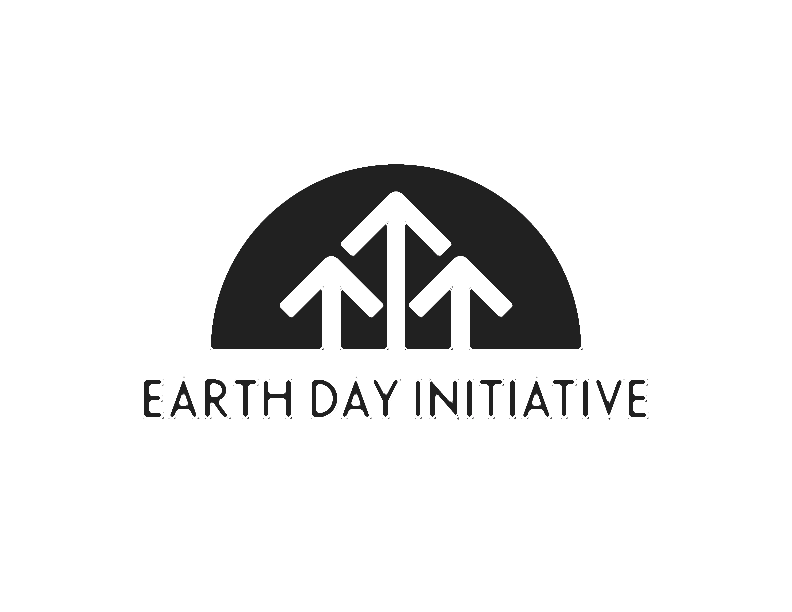 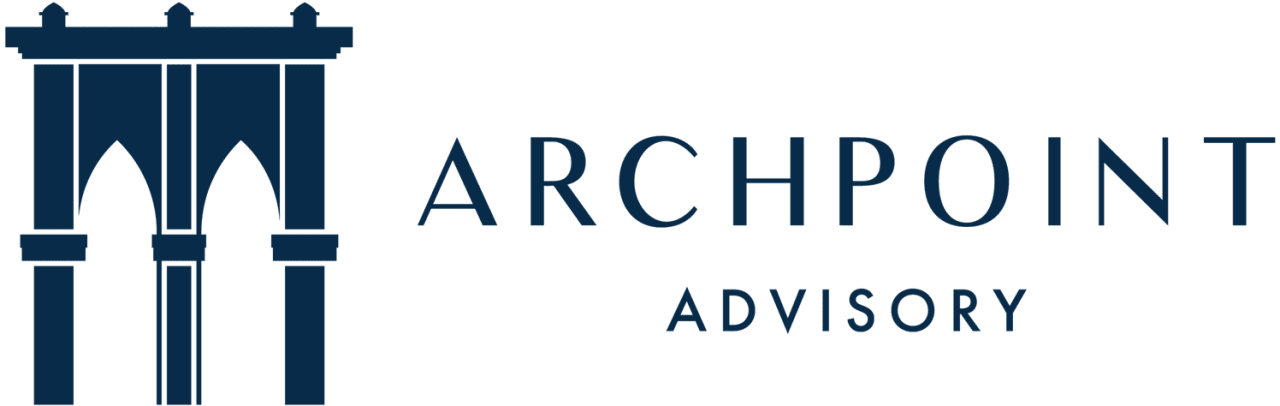 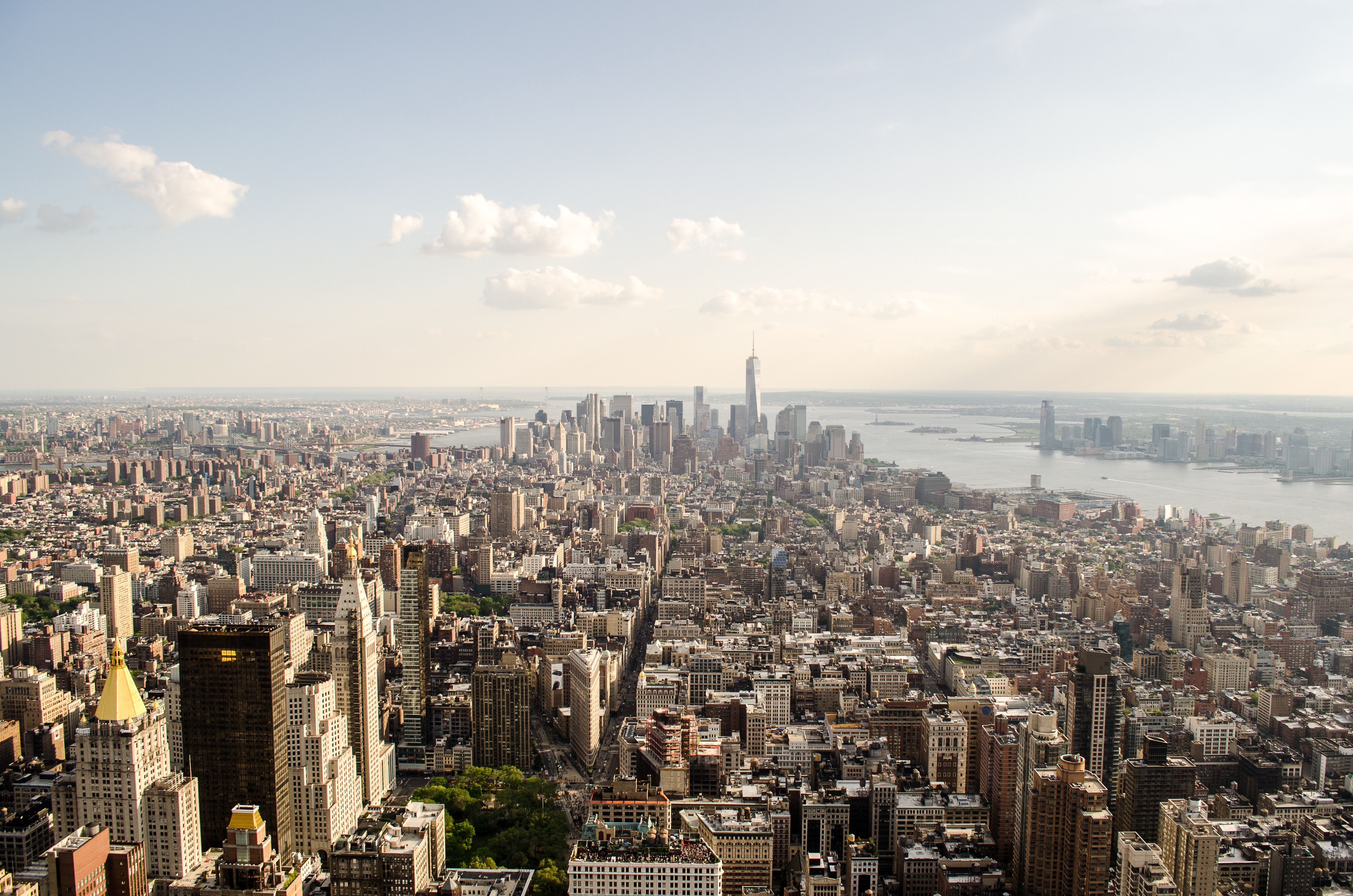 Limits of Current Marketing and Communication
Limited knowledge of what a green building is
Overemphasis on technical details and jargon
Lack of specificity on benefits to end users
Reluctance to emphasize sustainability features
John Oppermann
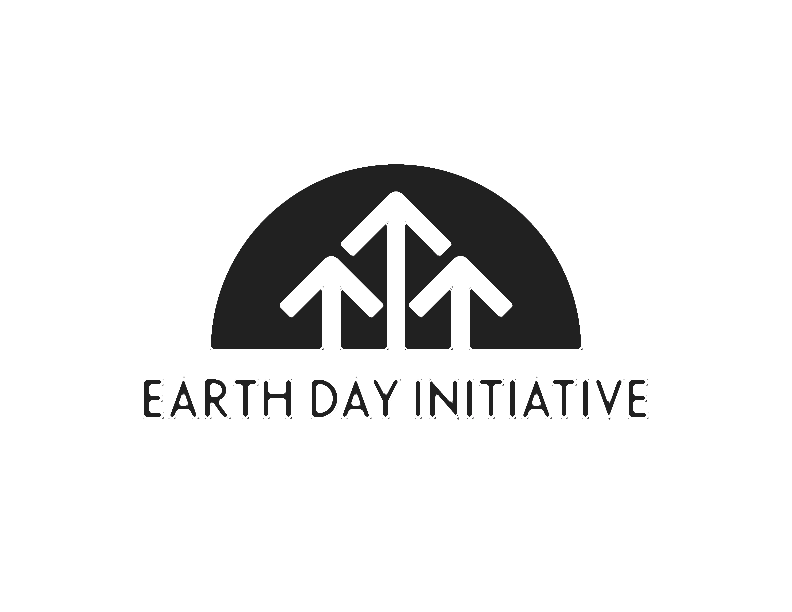 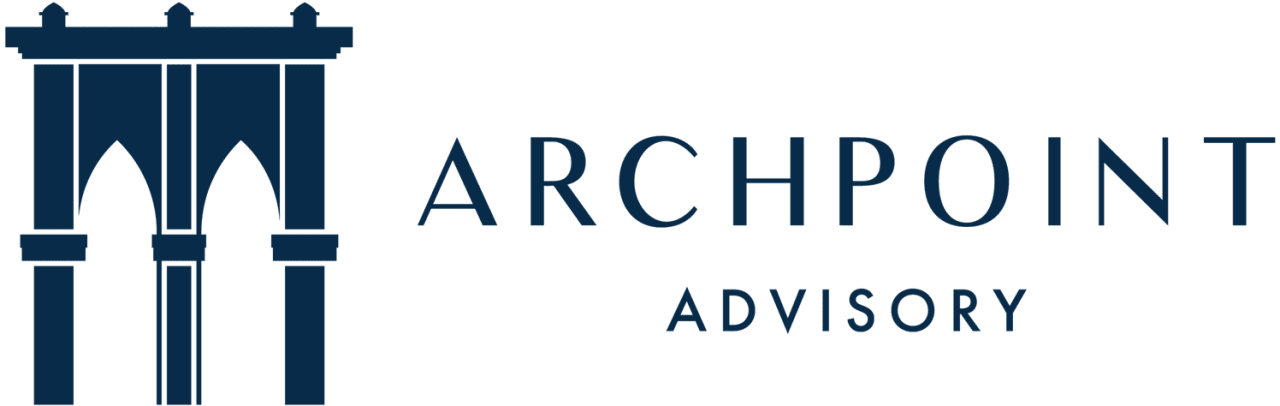 Sustainable Food Industry as a Guide
John Oppermann
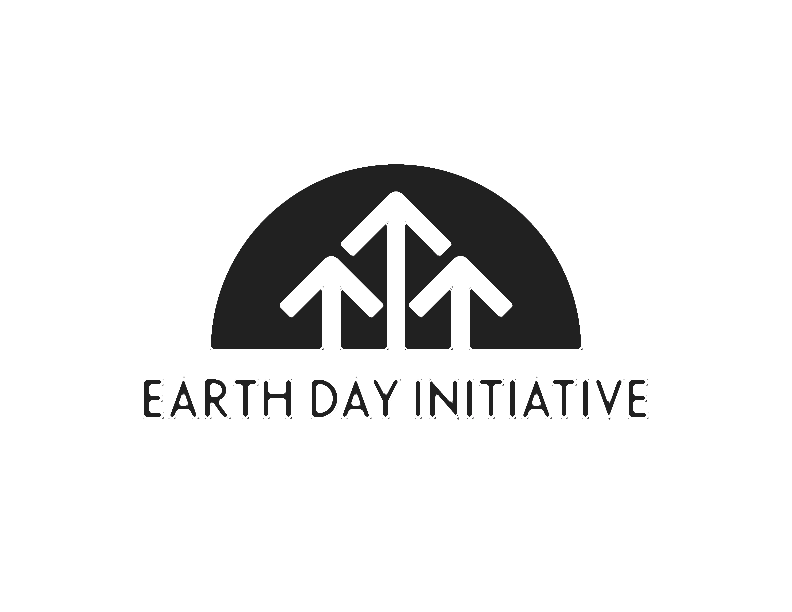 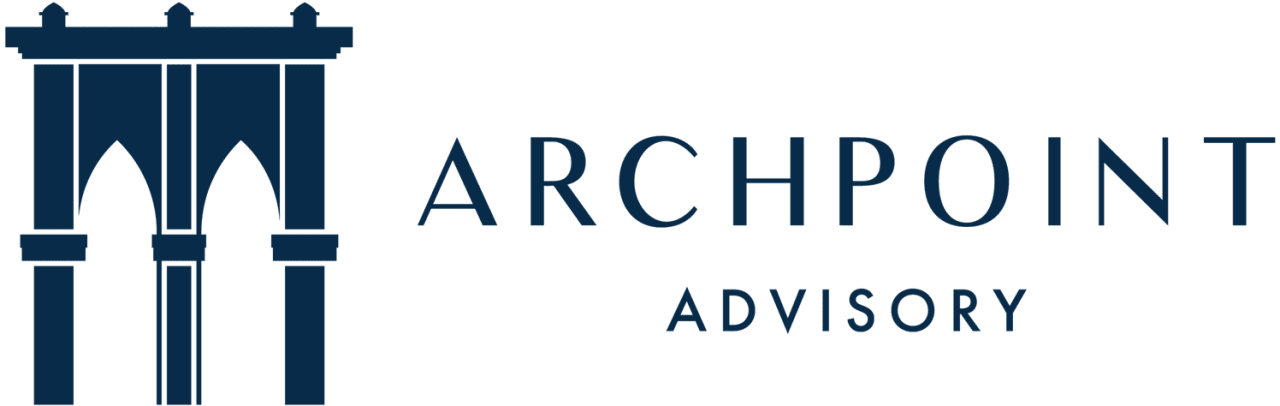 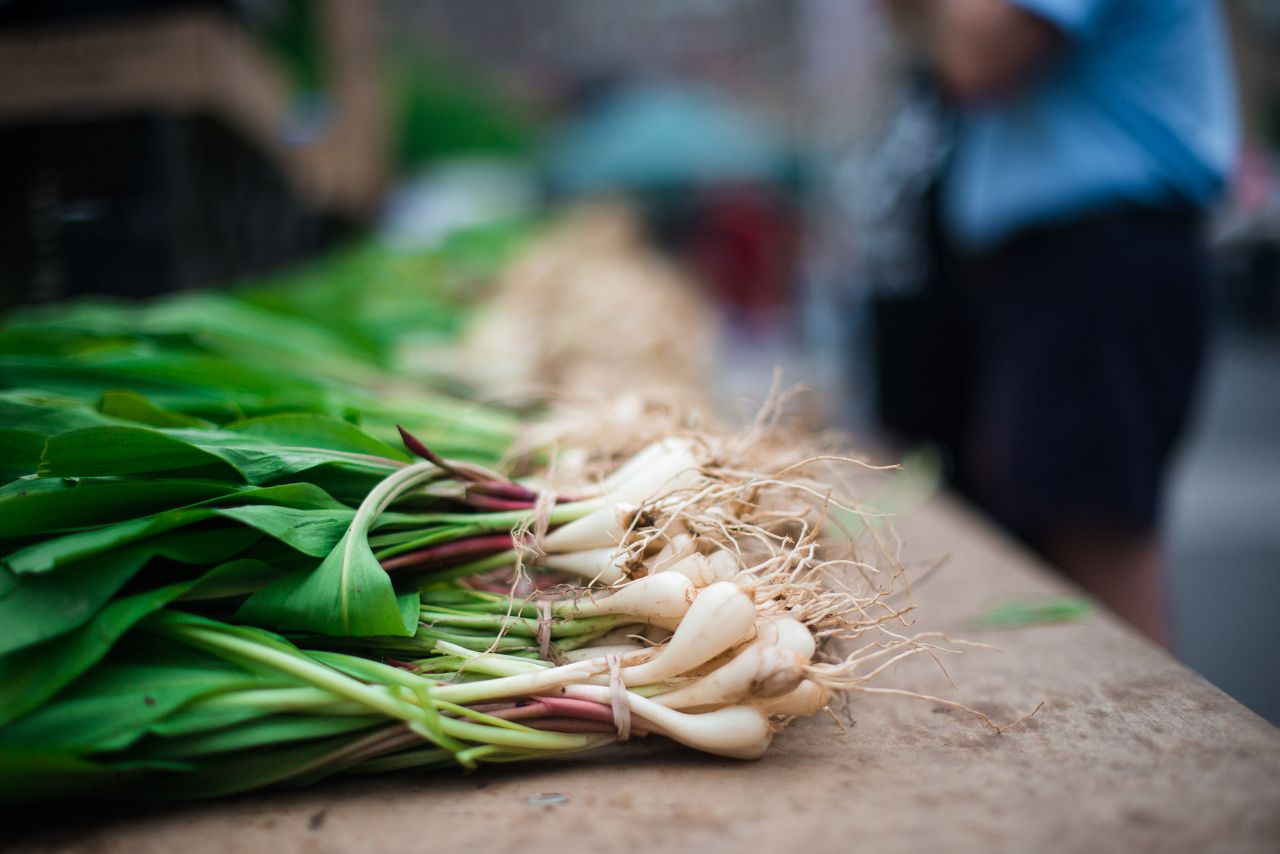 Sustainability goes mainstream
Shift from inferior to premium
Tied to wellness and elevated lifestyle
Popularized by high-profile people
Sustainable Fashion Industry as a Guide
John Oppermann
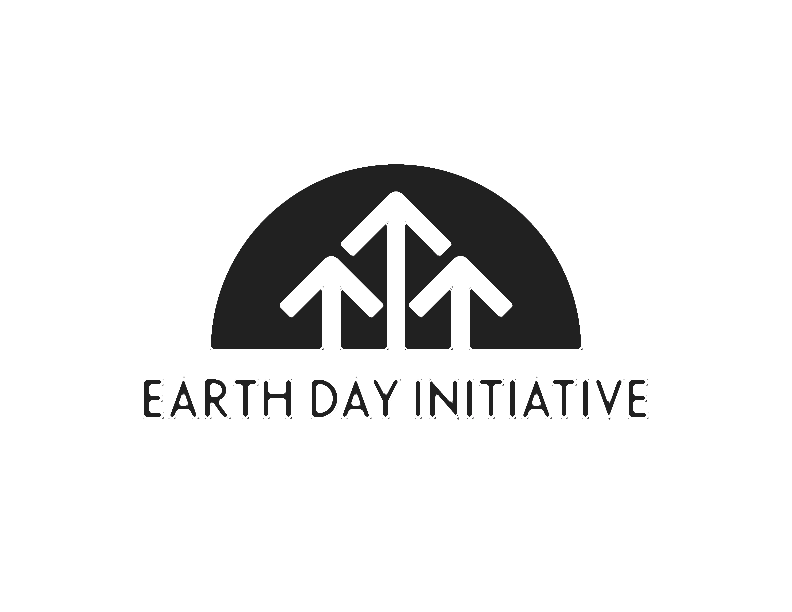 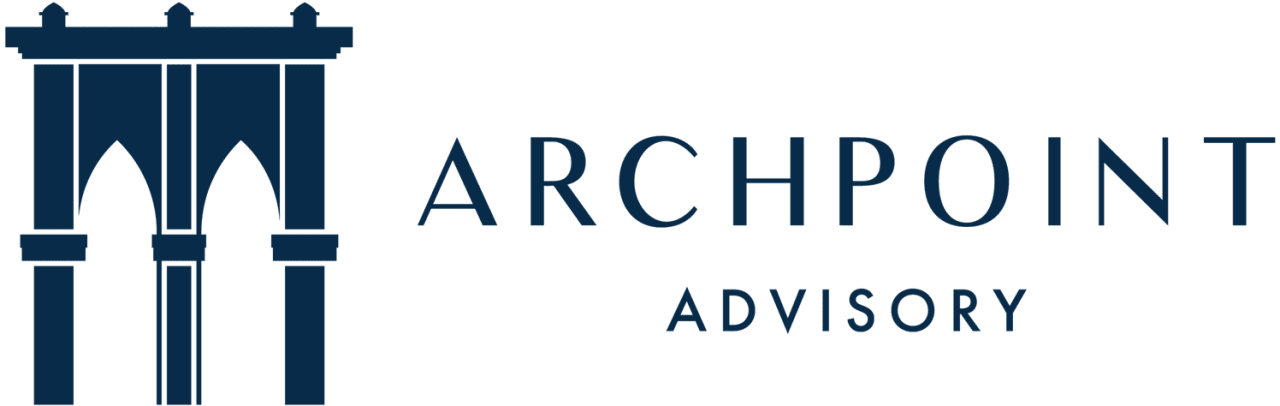 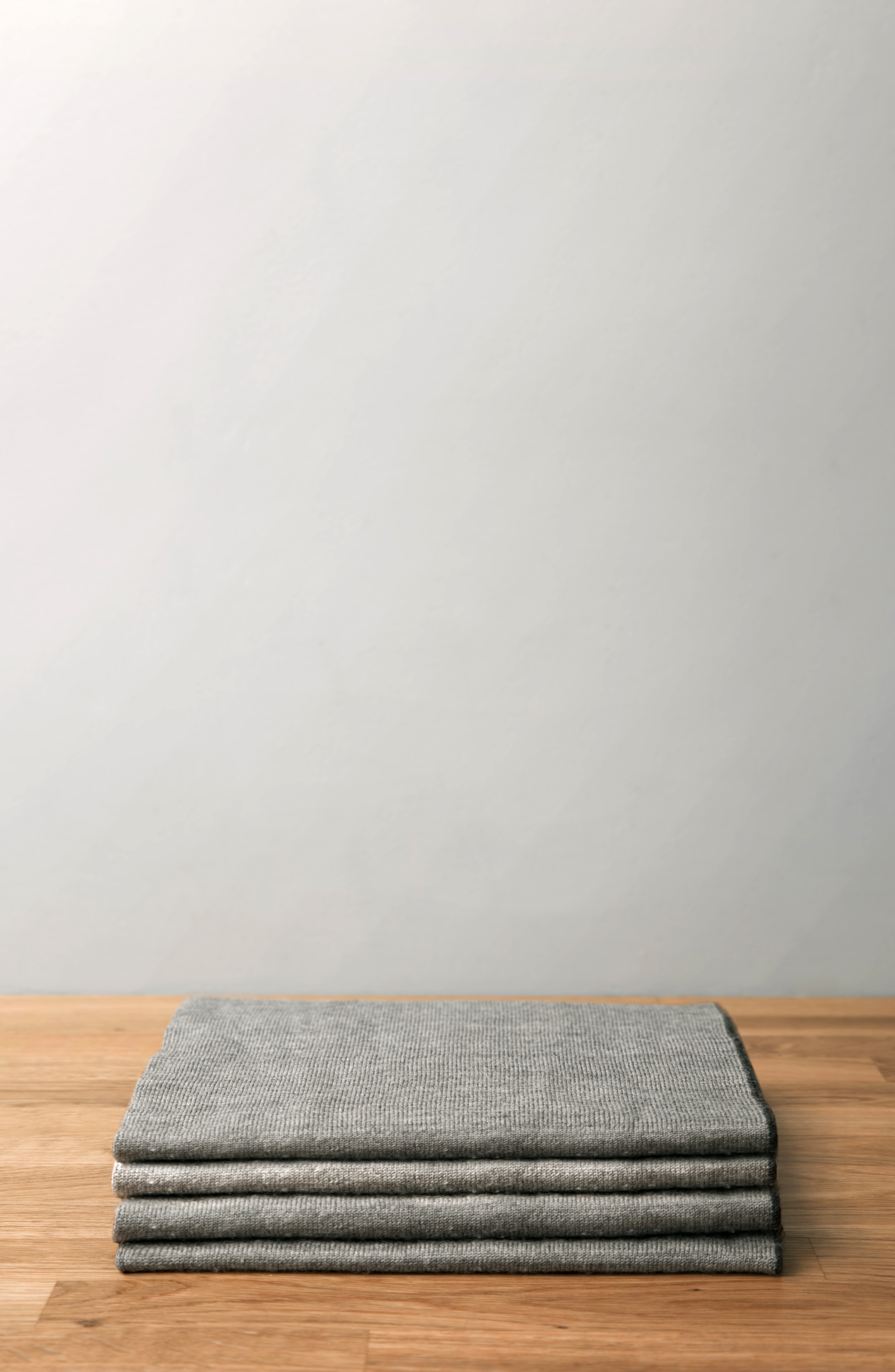 Indicative of concentric circles of sustainability trends
Sustainability as a side feature but main characteristic is quality/cool
Celebrity element
Focus on Environmental Sustainability
John Oppermann
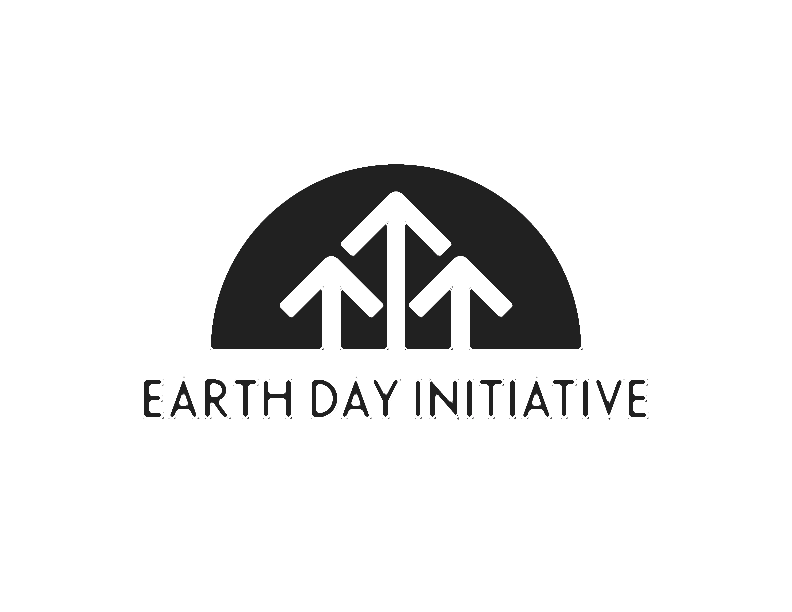 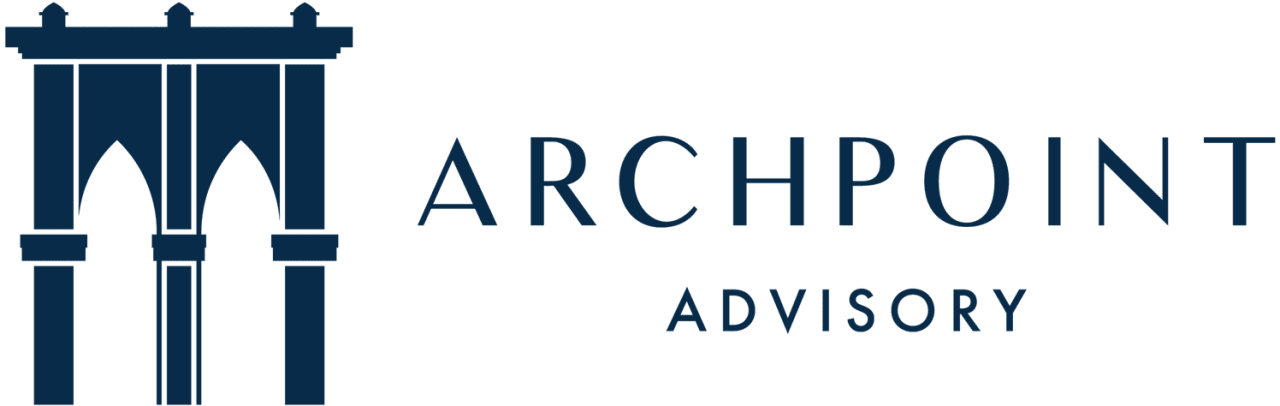 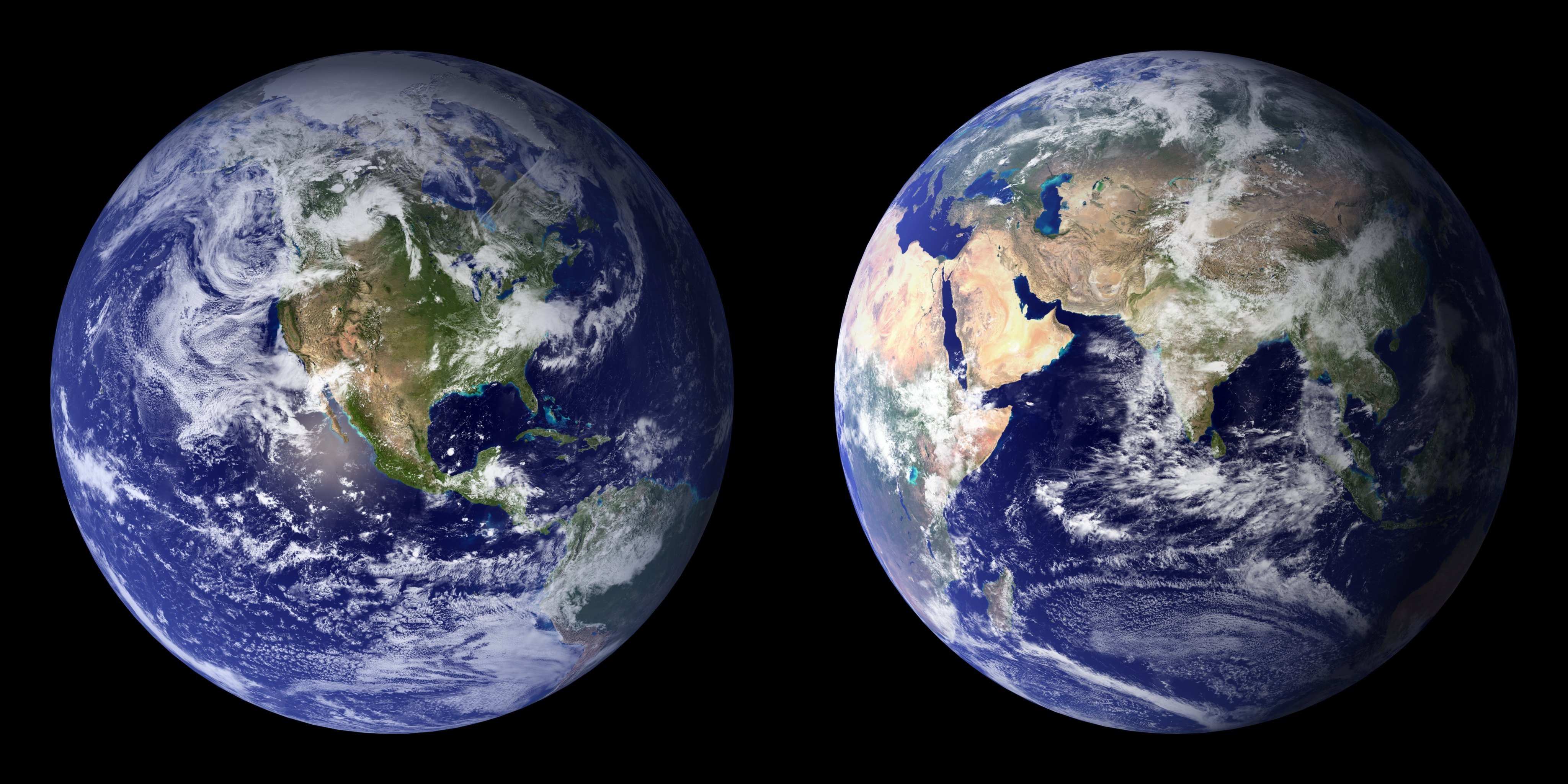 Environmental sustainability
Resilience
Focus on Wellness
John Oppermann
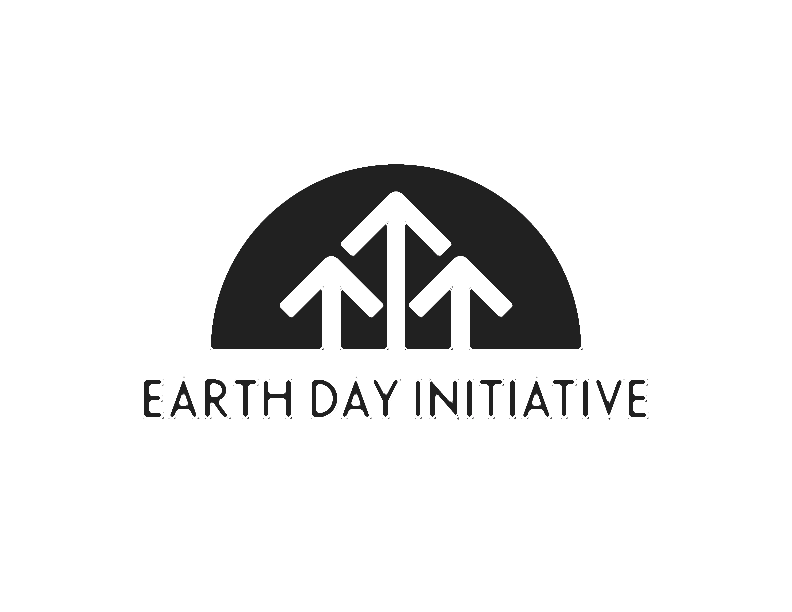 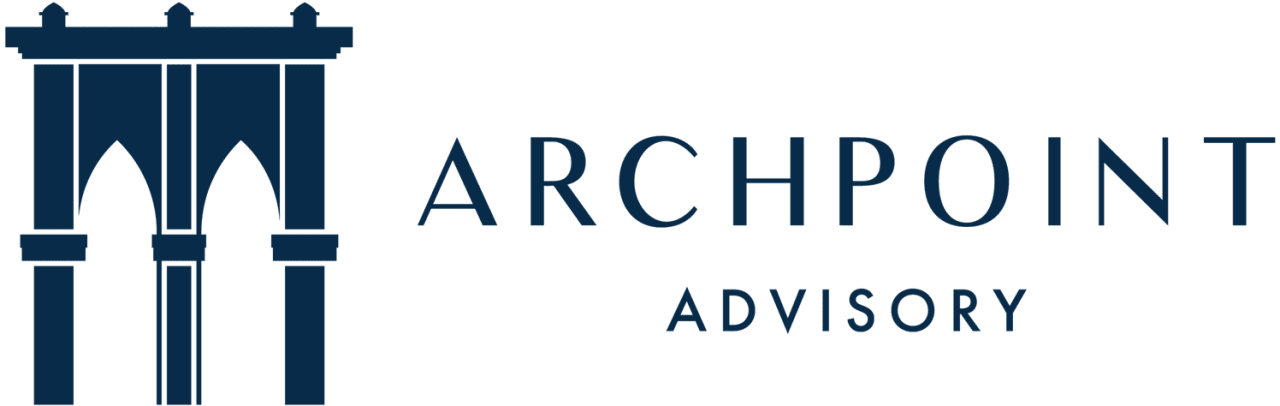 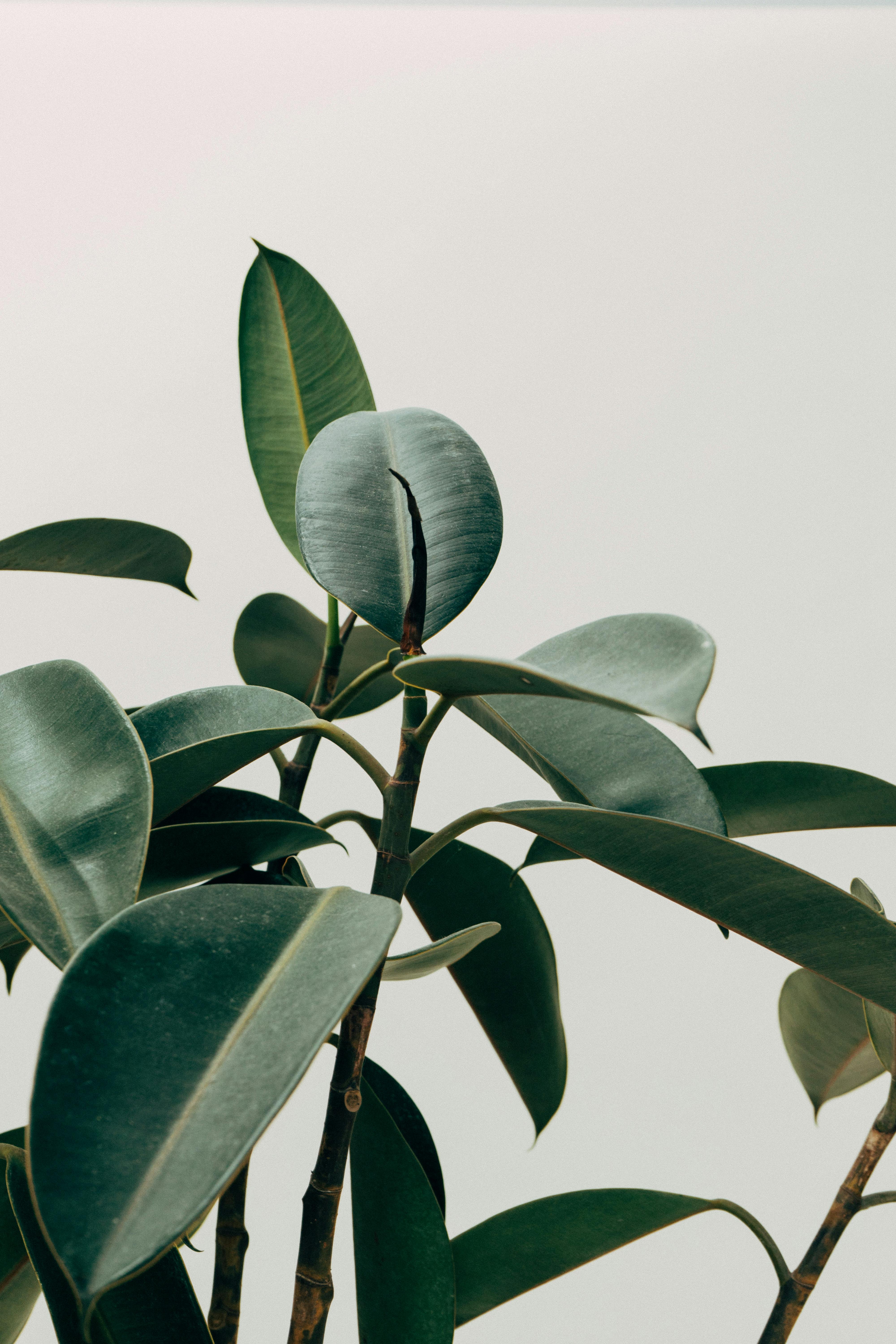 Comfort
Air quality
Temperature and humidity
Sound insulation
Tap into trends and events (e.g., wellness, COVID)
Focus on Economics
John Oppermann
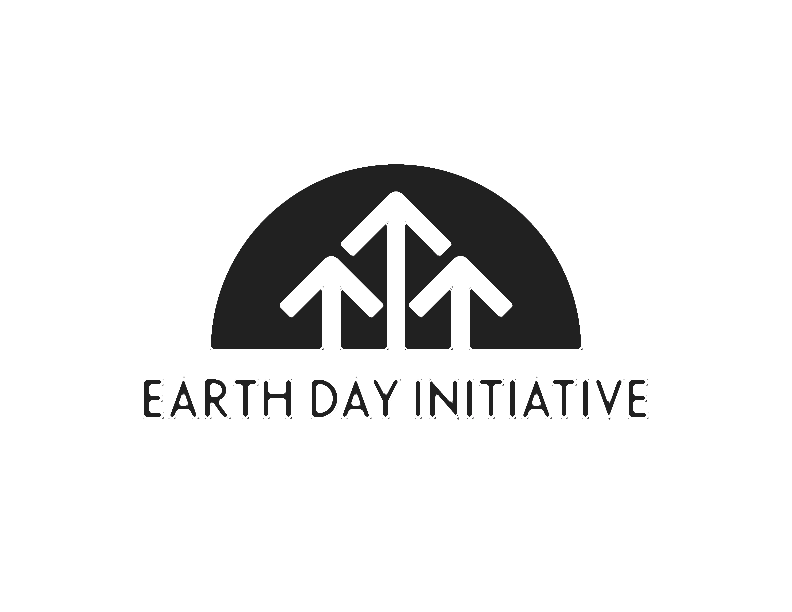 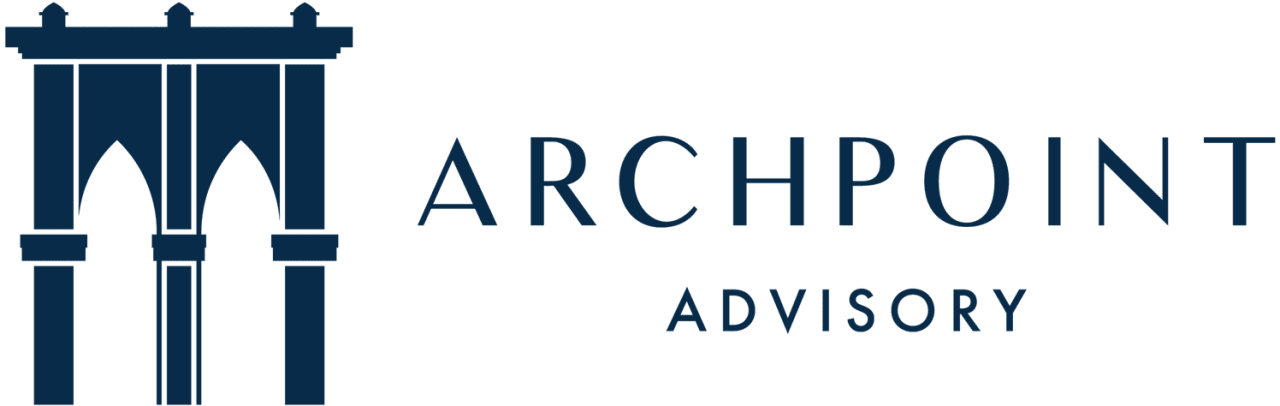 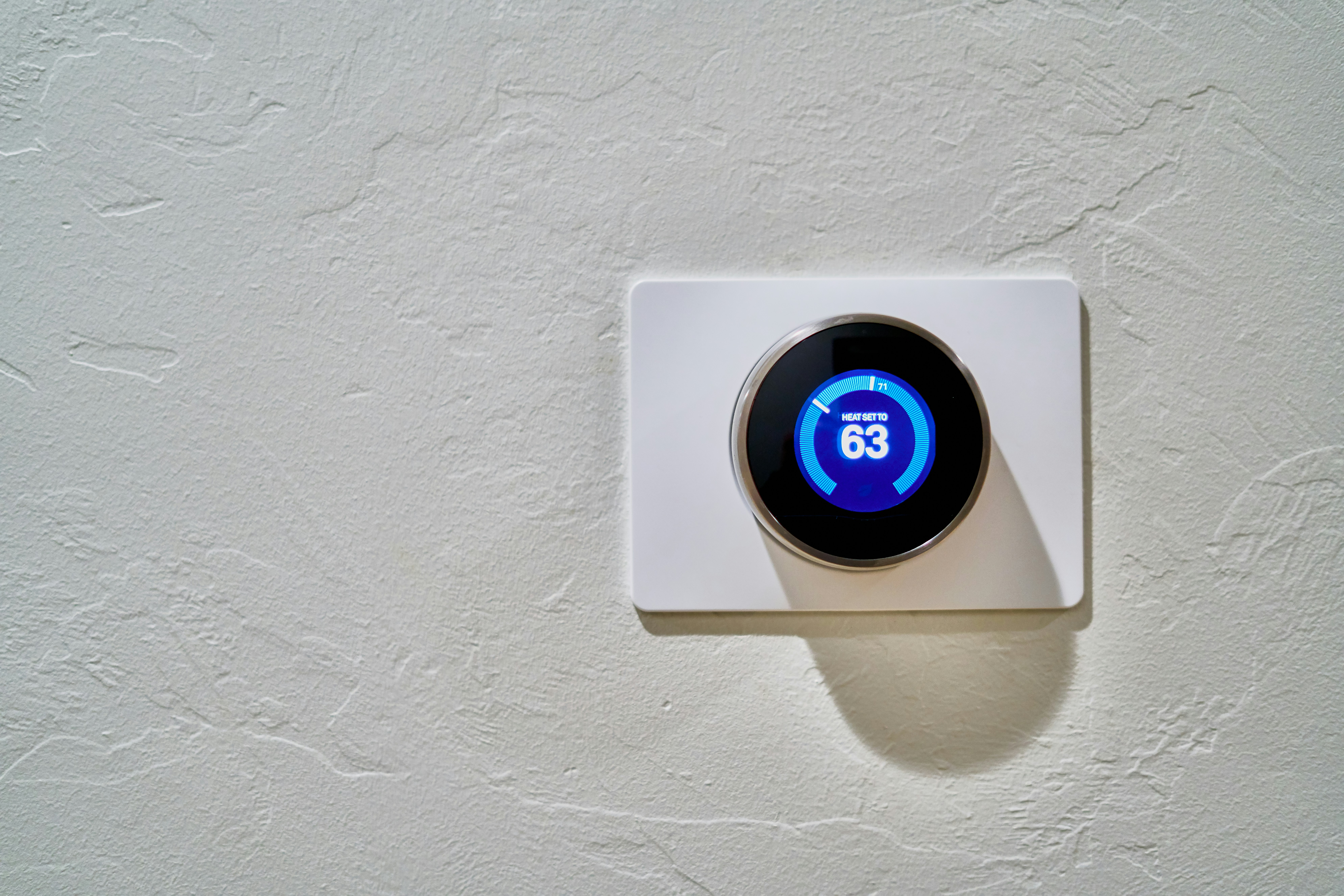 Money savings
Retention of value
Regulatory factors
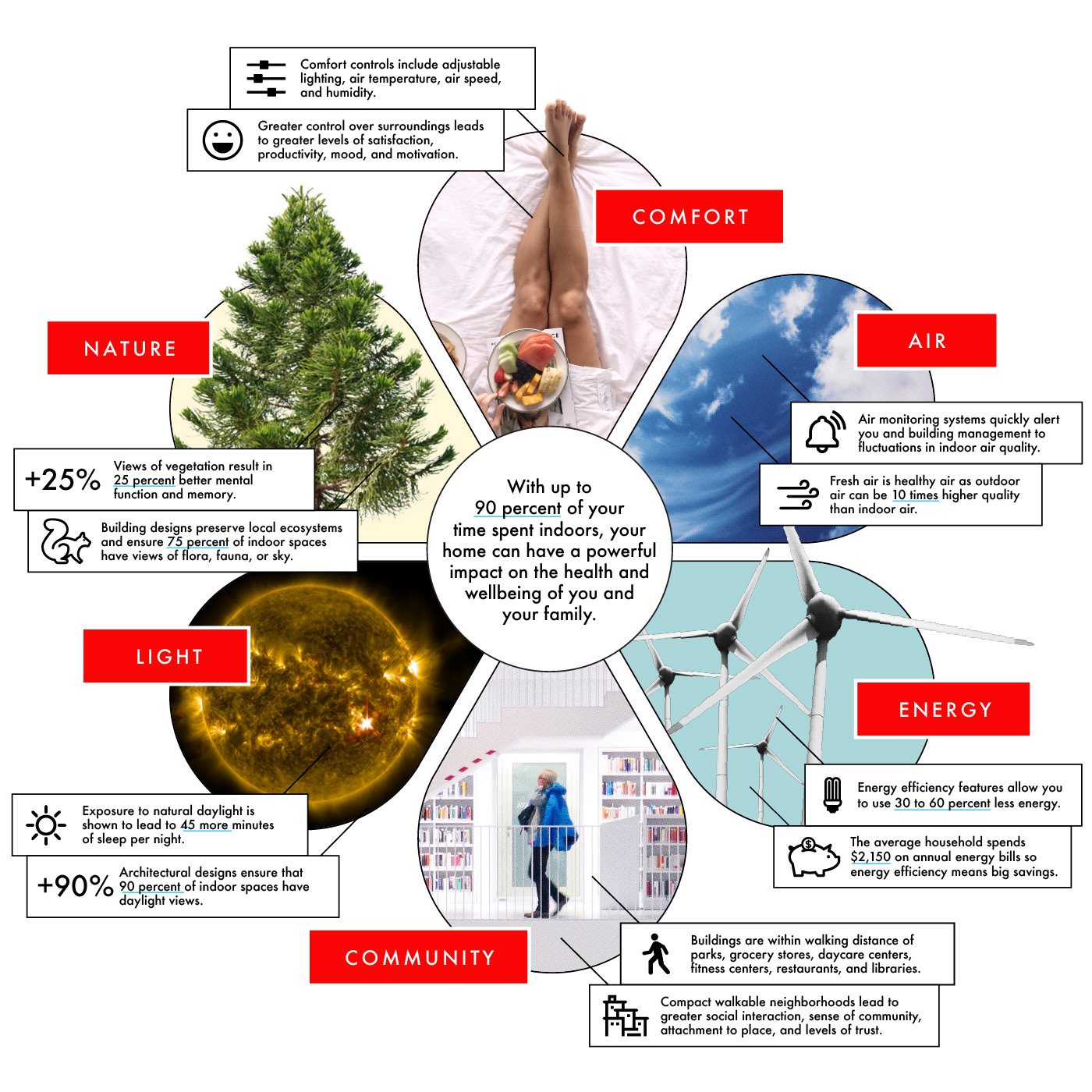 John Oppermann
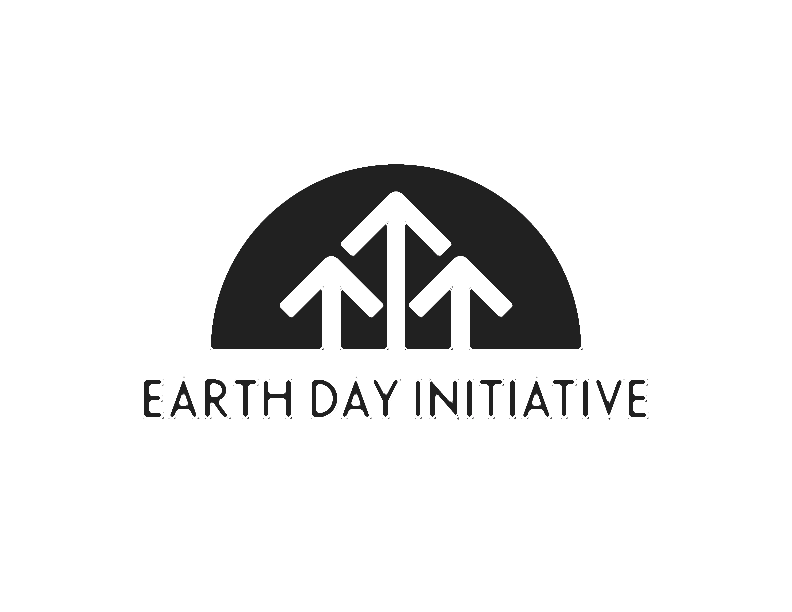 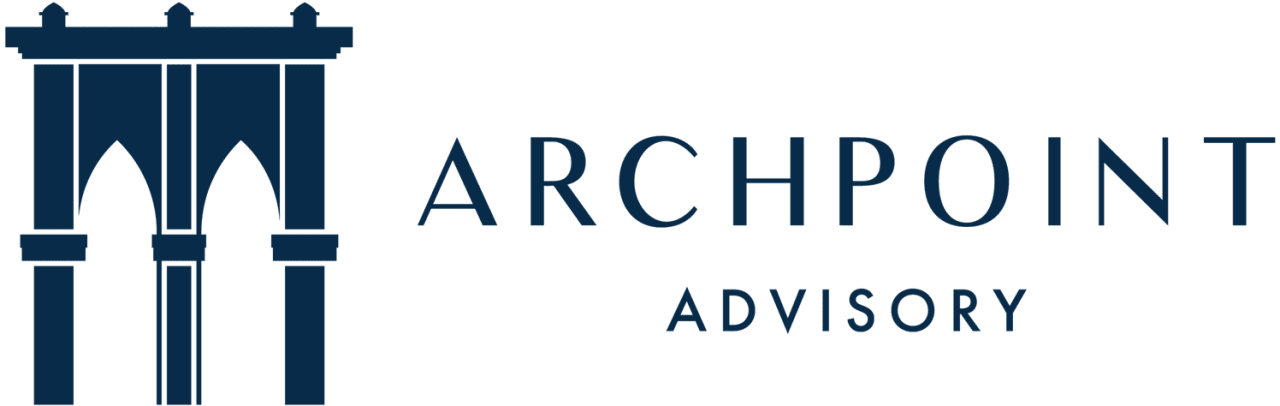 John Oppermann
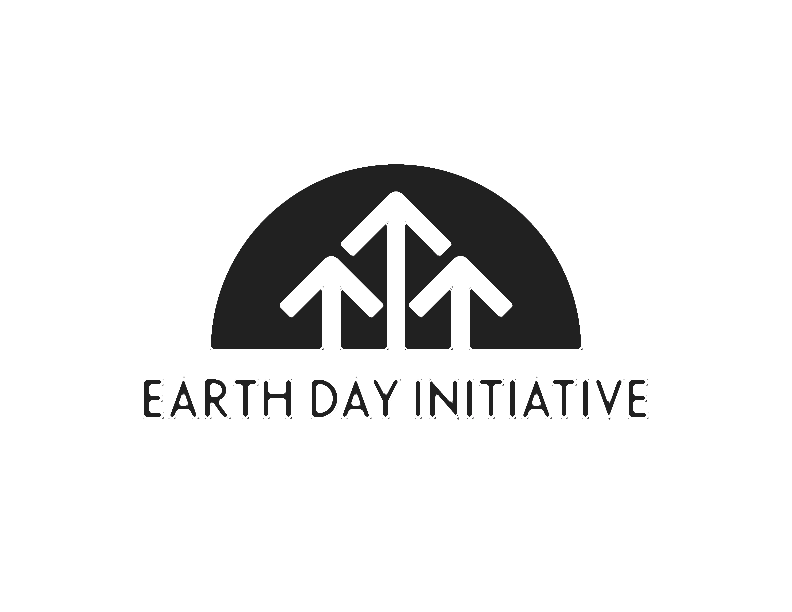 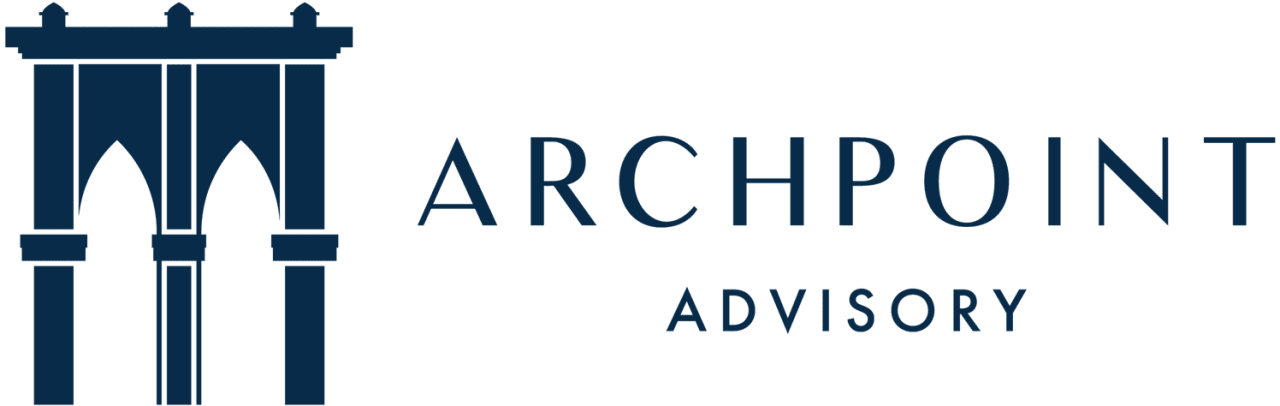 john.oppermann@archpointadvisory.com913.660.6485